Модель ВСК "ОТ КЛАССНОГО СОДРУЖЕСТВА К ГРАЖДАНСКОМУ ОБЩЕСТВУ"
Модель ВСК "ОТ КЛАССНОГО СОДРУЖЕСТВА К ГРАЖДАНСКОМУ ОБЩЕСТВУ"
Модель ВСК "ОТ КЛАССНОГО СОДРУЖЕСТВА К ГРАЖДАНСКОМУ ОБЩЕСТВУ"
Чем питать любовь к Родине?
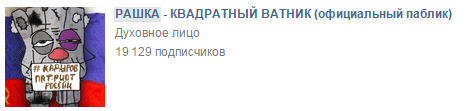 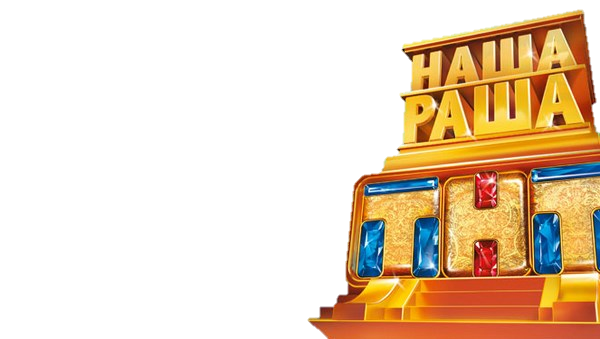 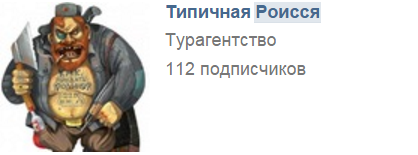 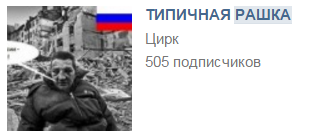 Как вырасти ЧЕЛОВЕКОМ?
Стратегические ориентиры воспитания
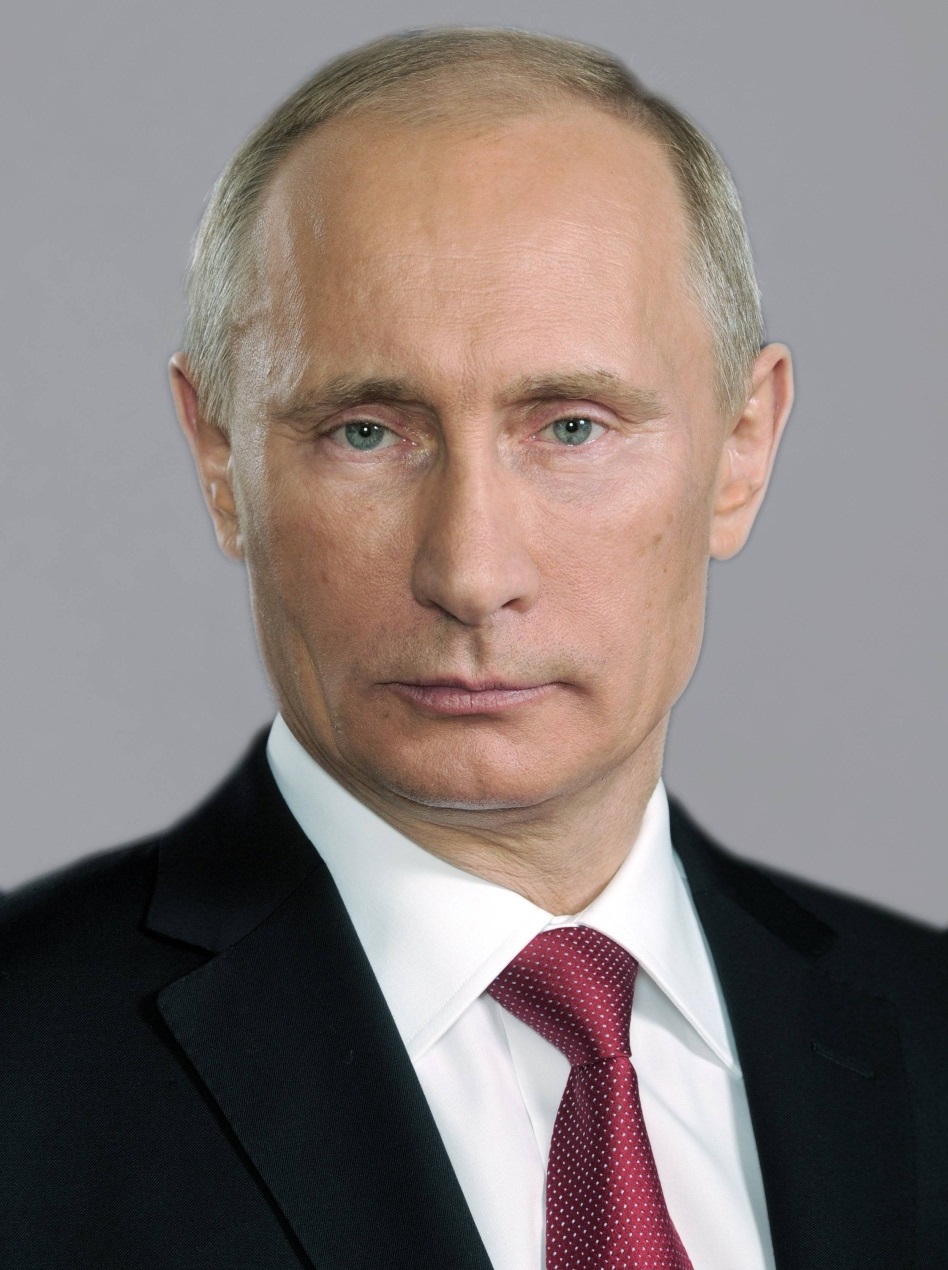 Президент РФ В. В. Путин: «…Формирование гармоничной личности, воспитание гражданина России – зрелого, ответственного человека, в котором сочетается любовь к большой и малой родине, общенациональная и этническая идентичность, уважение к культуре, традициям людей, которые живут рядом».
Модель ВСК "ОТ КЛАССНОГО СОДРУЖЕСТВА К ГРАЖДАНСКОМУ ОБЩЕСТВУ"
Аналитические основы
Личностный рост, Степанов П.В.
Анкета «Я – Патриот», Клименко Е.И.
Уровень самоуправления, Рожков М.И.
Проблемы:
Низкий уровень осознания понятия патриотизма;
Отсутствие навыков самоуправленческой деятельности;
Отсутствие ответственности, организованности, честности, справедливости;
Отсутствие чувства долга;
Негативное отношение к труду.
Модель ВСК "ОТ КЛАССНОГО СОДРУЖЕСТВА К ГРАЖДАНСКОМУ ОБЩЕСТВУ"
«ОТ КЛАССНОГО СОДРУЖЕСТВА
К ГРАЖДАНСКОМУ ОБЩЕСТВУ»
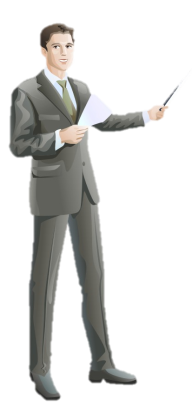 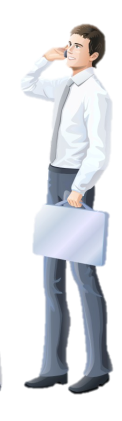 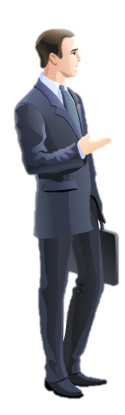 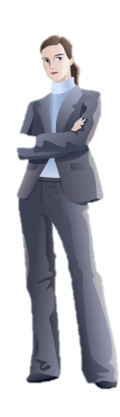 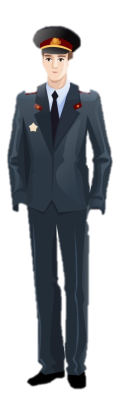 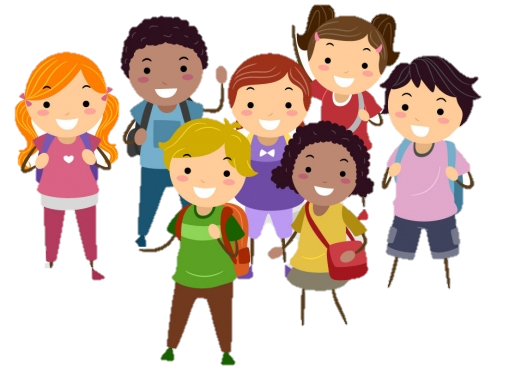 Модель ВСК "ОТ КЛАССНОГО СОДРУЖЕСТВА К ГРАЖДАНСКОМУ ОБЩЕСТВУ"
Концептуальные основы
Государственные акты: 

«Стратегия развития воспитания в РФ до 2025 г.» ;
Федеральный Закон 
«Об образовании в РФ» ;
3. Федеральный государственный образовательный стандарт;
4. Указ Президента 
«О национальной стратегии действий в отношении детей РФ до 2017 года».
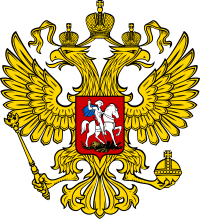 Основополагающие принципы
«Воспитание гражданина ради славы Отечества должно быть во главе воспитания»
М.В. Ломоносов
Модель ВСК "ОТ КЛАССНОГО СОДРУЖЕСТВА К ГРАЖДАНСКОМУ ОБЩЕСТВУ"
Цель
Формирование в союзе с семьёй гармоничной, самосовершенствующейся,  интеллектуально – развитой личности, обладающей гражданским сознанием, духовно – нравственными качествами, способной служить Отечеству.
Модель ВСК "ОТ КЛАССНОГО СОДРУЖЕСТВА К ГРАЖДАНСКОМУ ОБЩЕСТВУ"
Задачи
Этапы реализации
Модель ВСК "ОТ КЛАССНОГО СОДРУЖЕСТВА К ГРАЖДАНСКОМУ ОБЩЕСТВУ"
Направления
СЕМЬЯ
Проект «Детская книга войны»
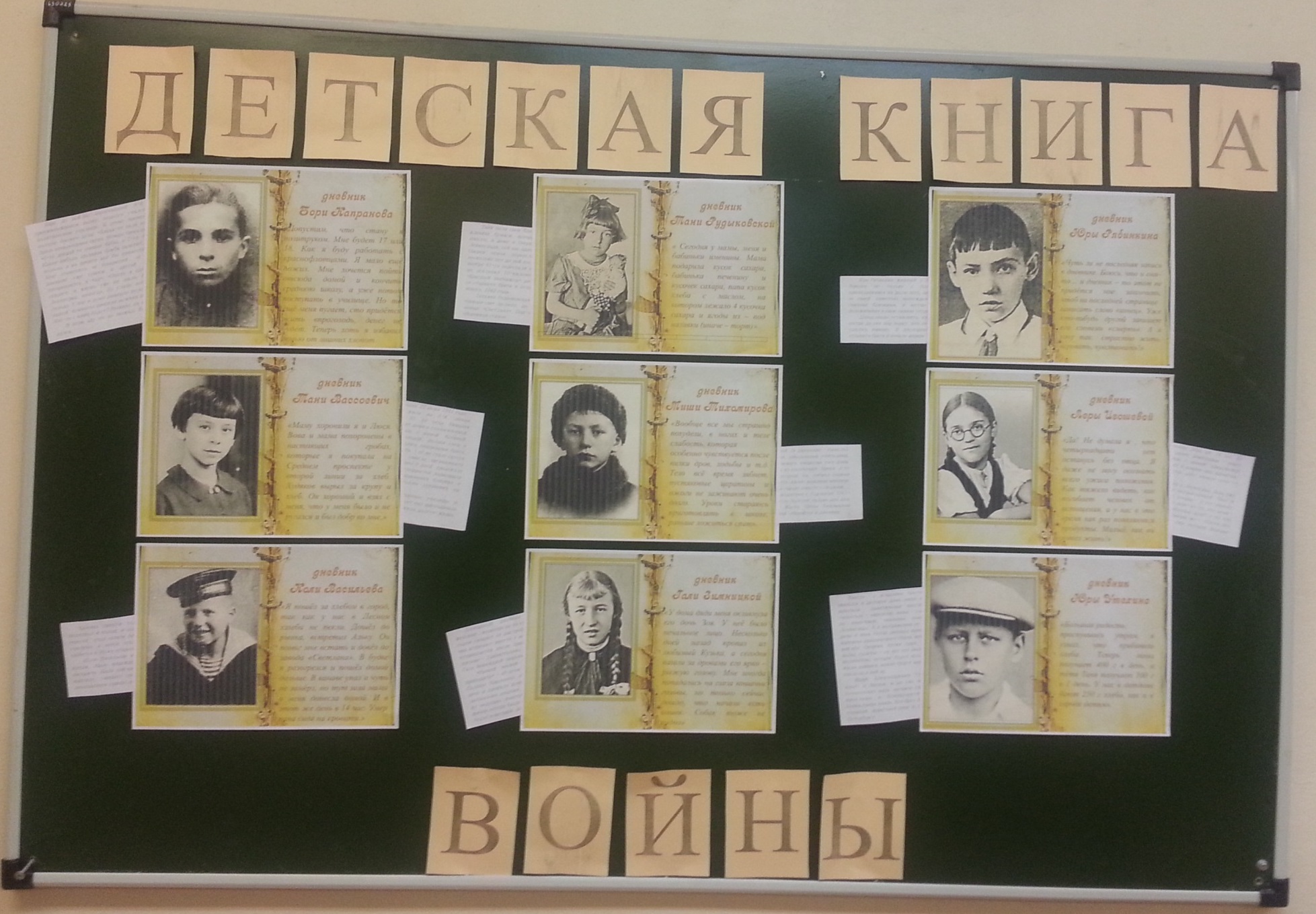 Посещение выставок
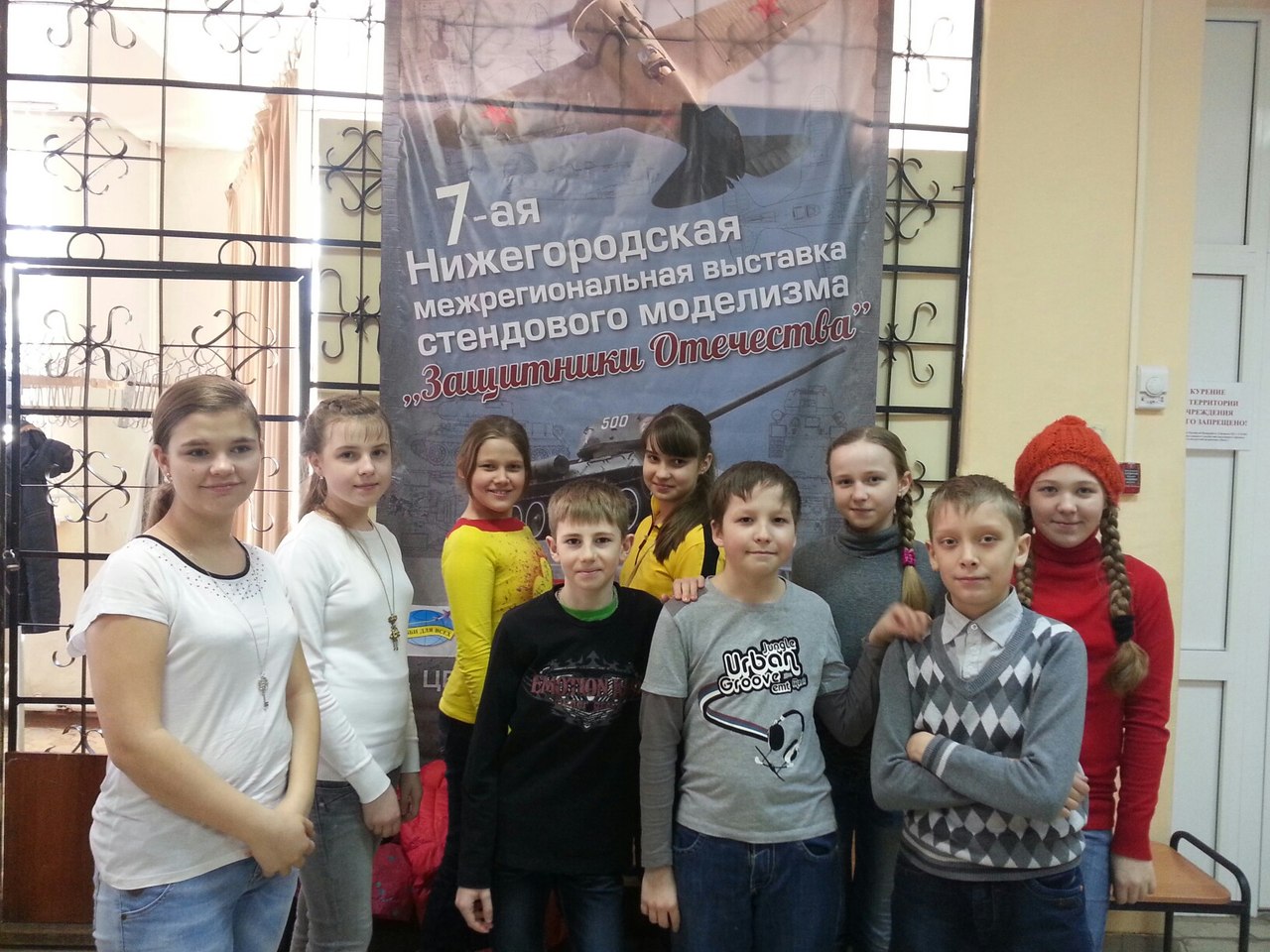 Акция – КТД «Георгиевская ленточка»
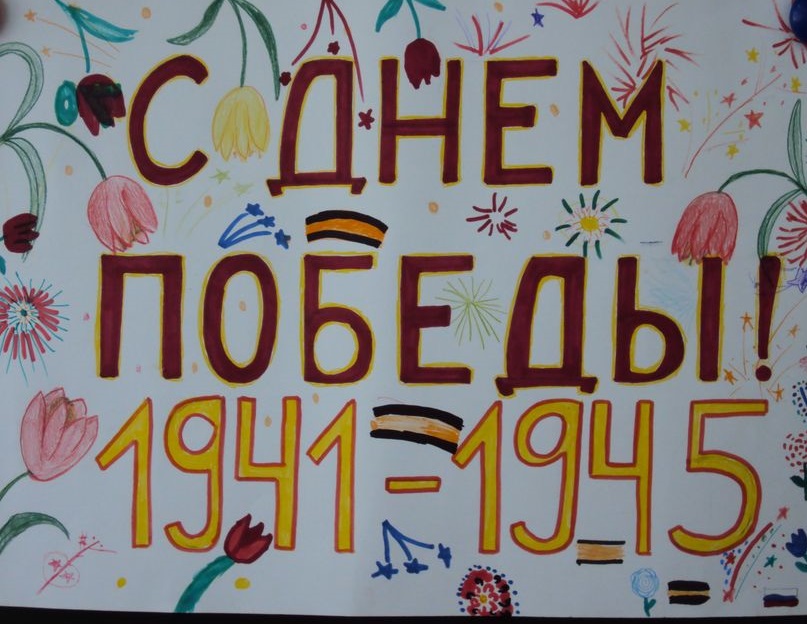 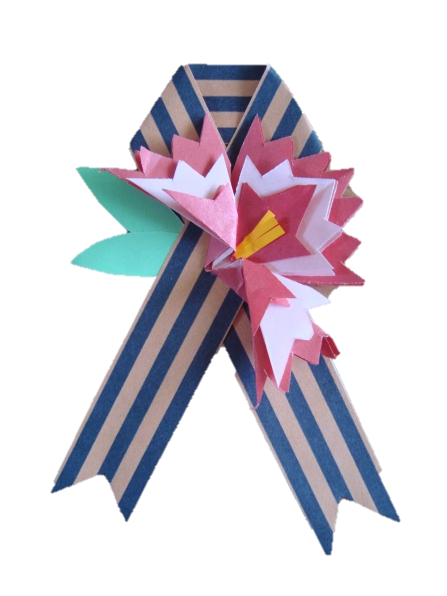 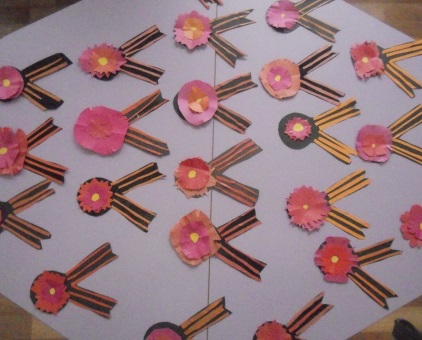 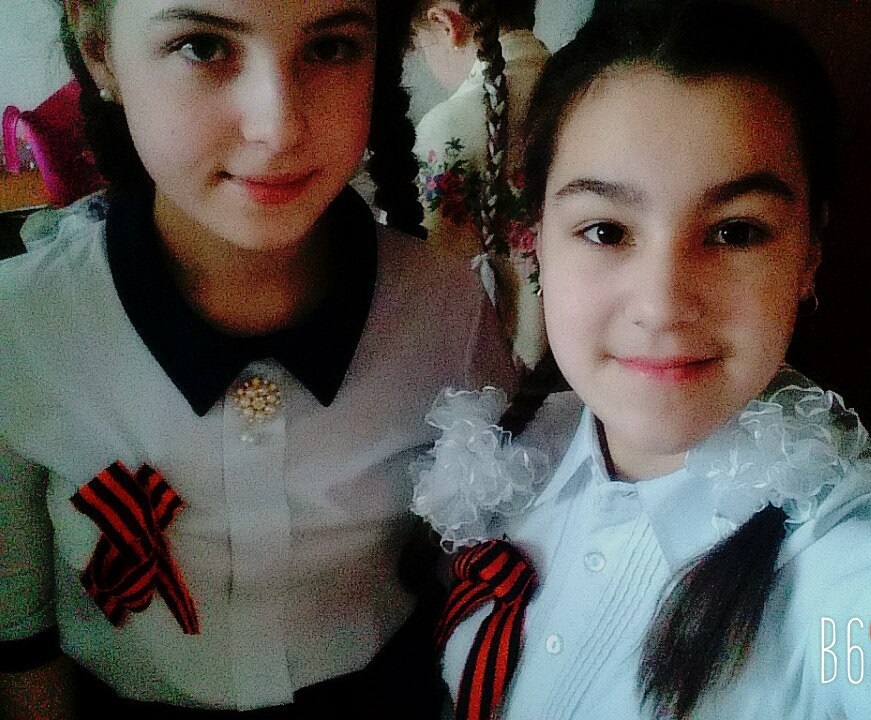 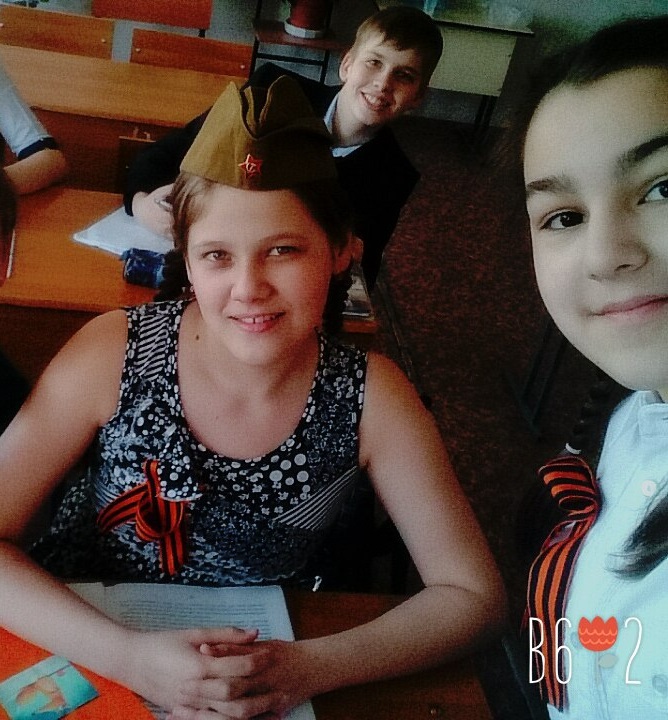 Модель ВСК "ОТ КЛАССНОГО СОДРУЖЕСТВА К ГРАЖДАНСКОМУ ОБЩЕСТВУ"
Направления
СЕМЬЯ
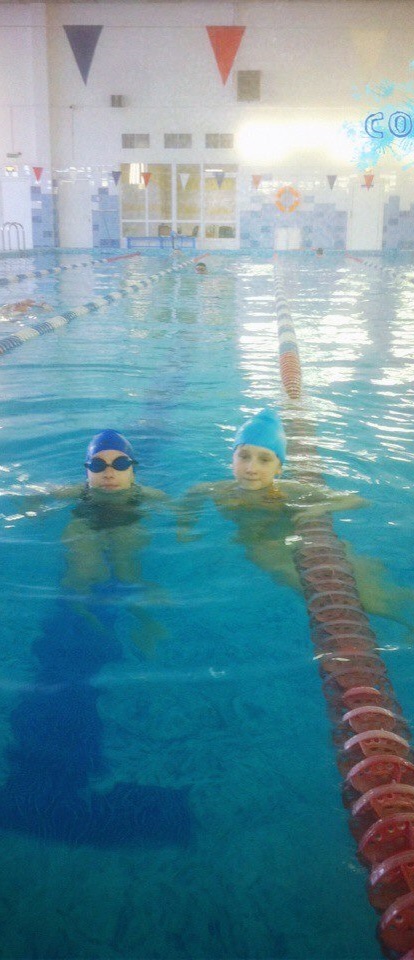 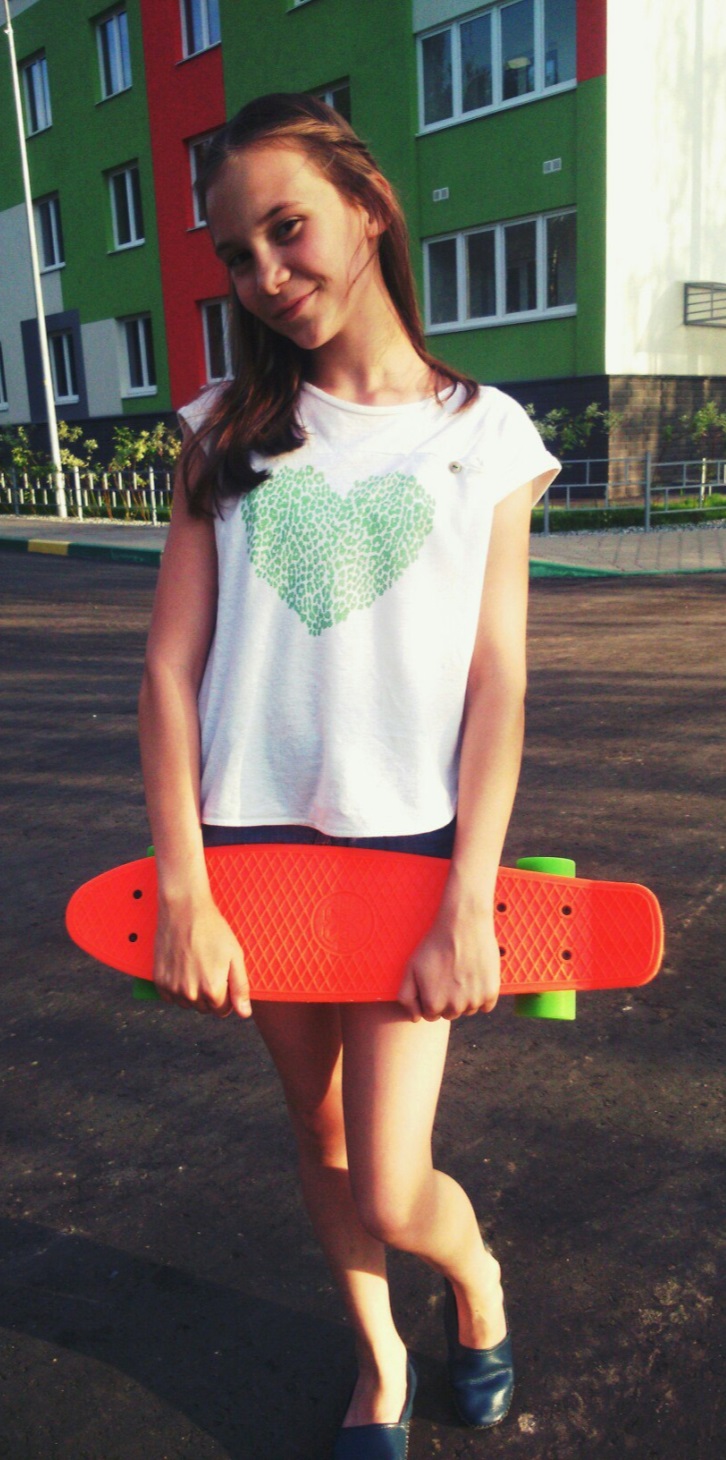 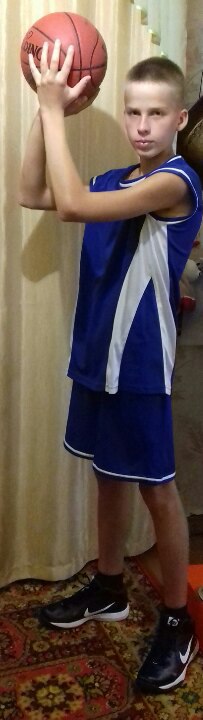 Модель ВСК "ОТ КЛАССНОГО СОДРУЖЕСТВА К ГРАЖДАНСКОМУ ОБЩЕСТВУ"
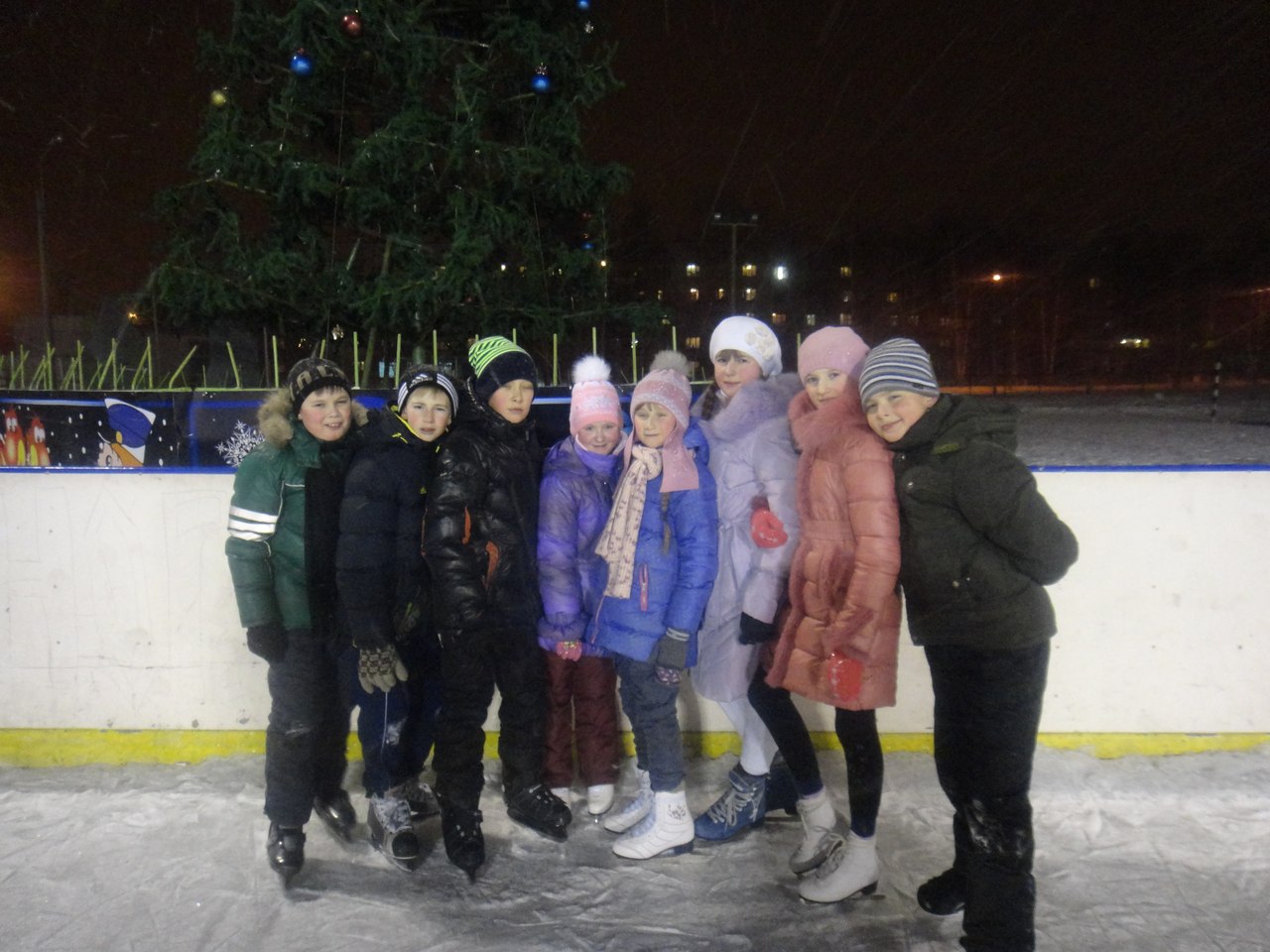 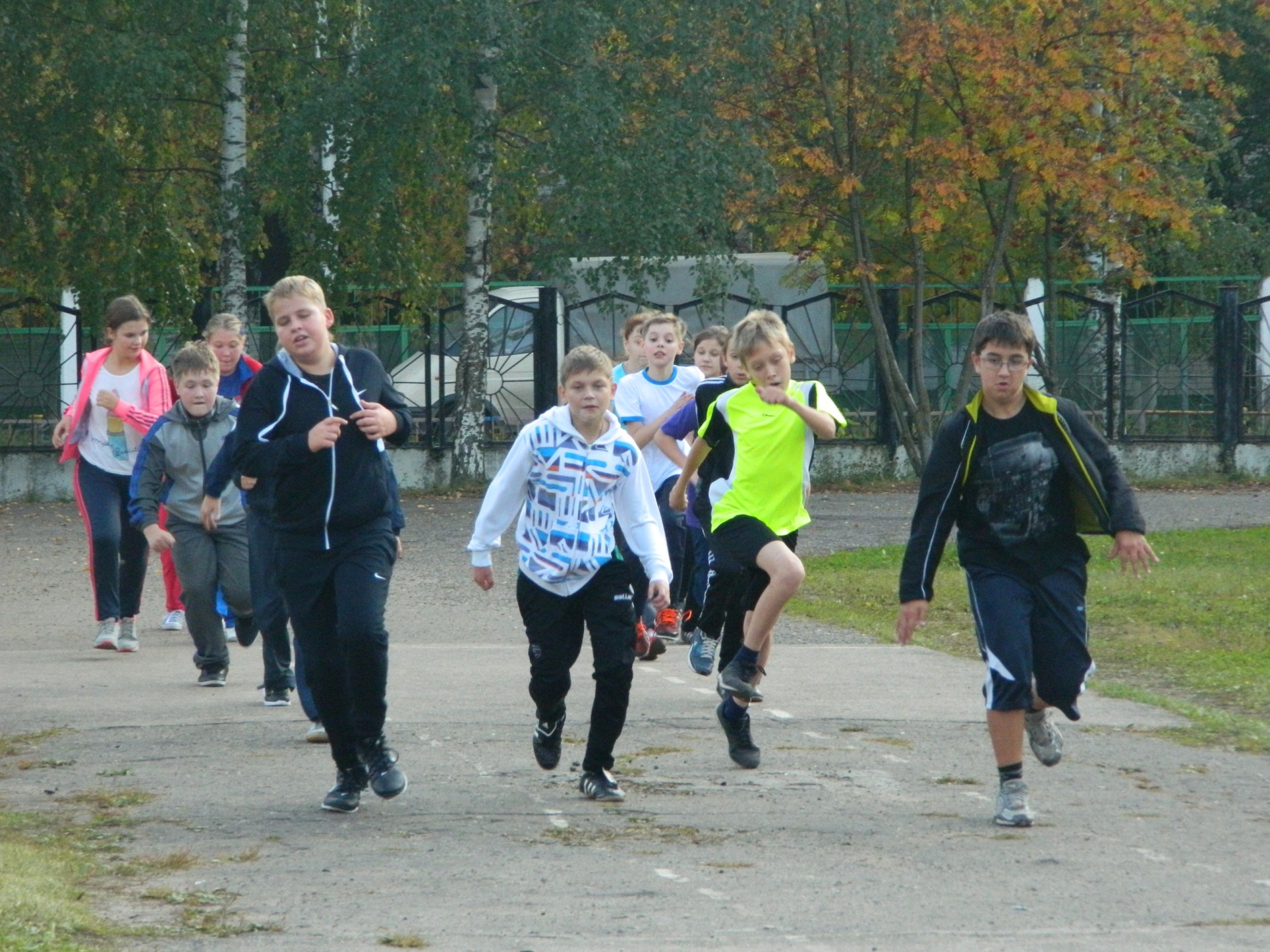 Модель ВСК "ОТ КЛАССНОГО СОДРУЖЕСТВА К ГРАЖДАНСКОМУ ОБЩЕСТВУ"
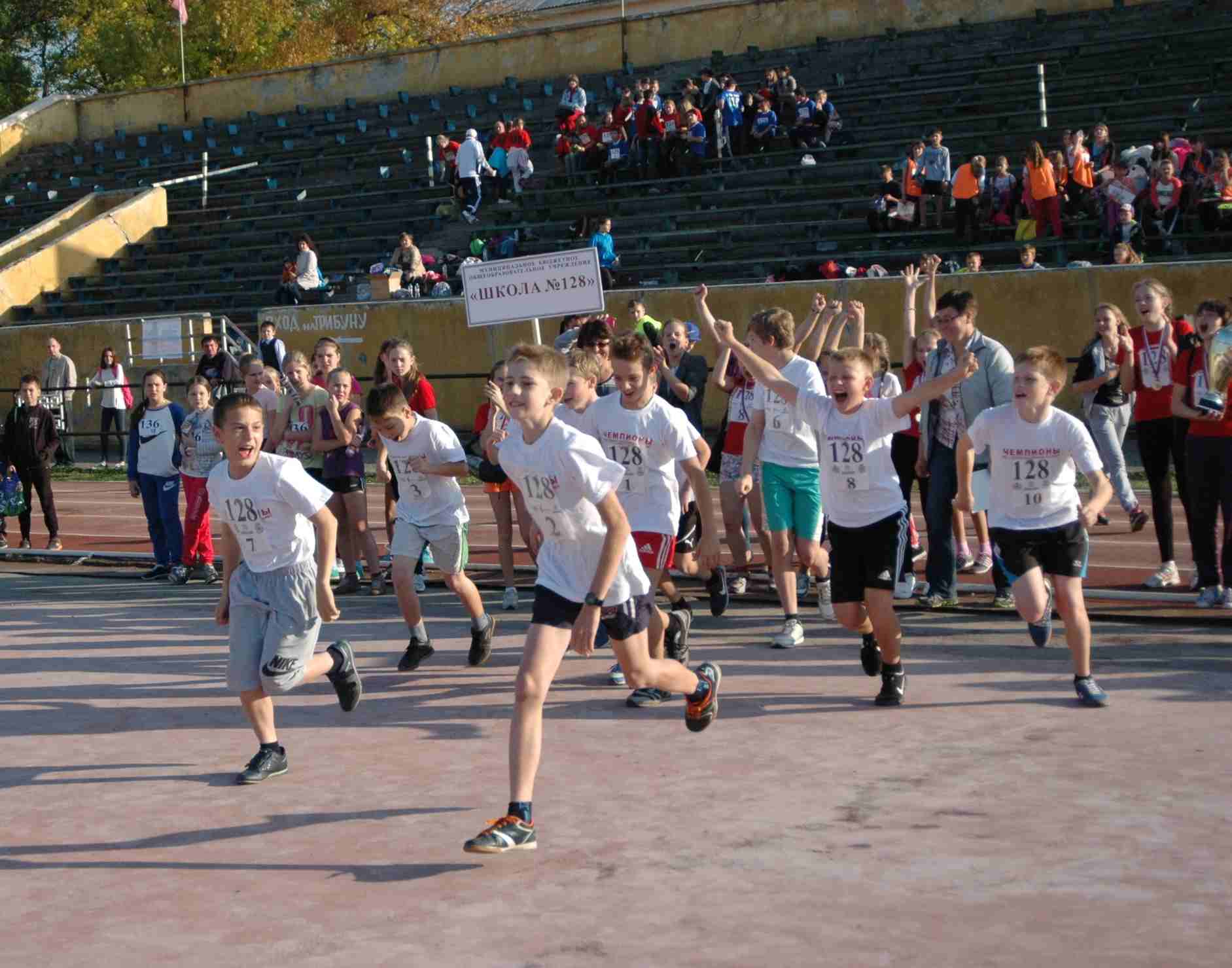 Модель ВСК "ОТ КЛАССНОГО СОДРУЖЕСТВА К ГРАЖДАНСКОМУ ОБЩЕСТВУ"
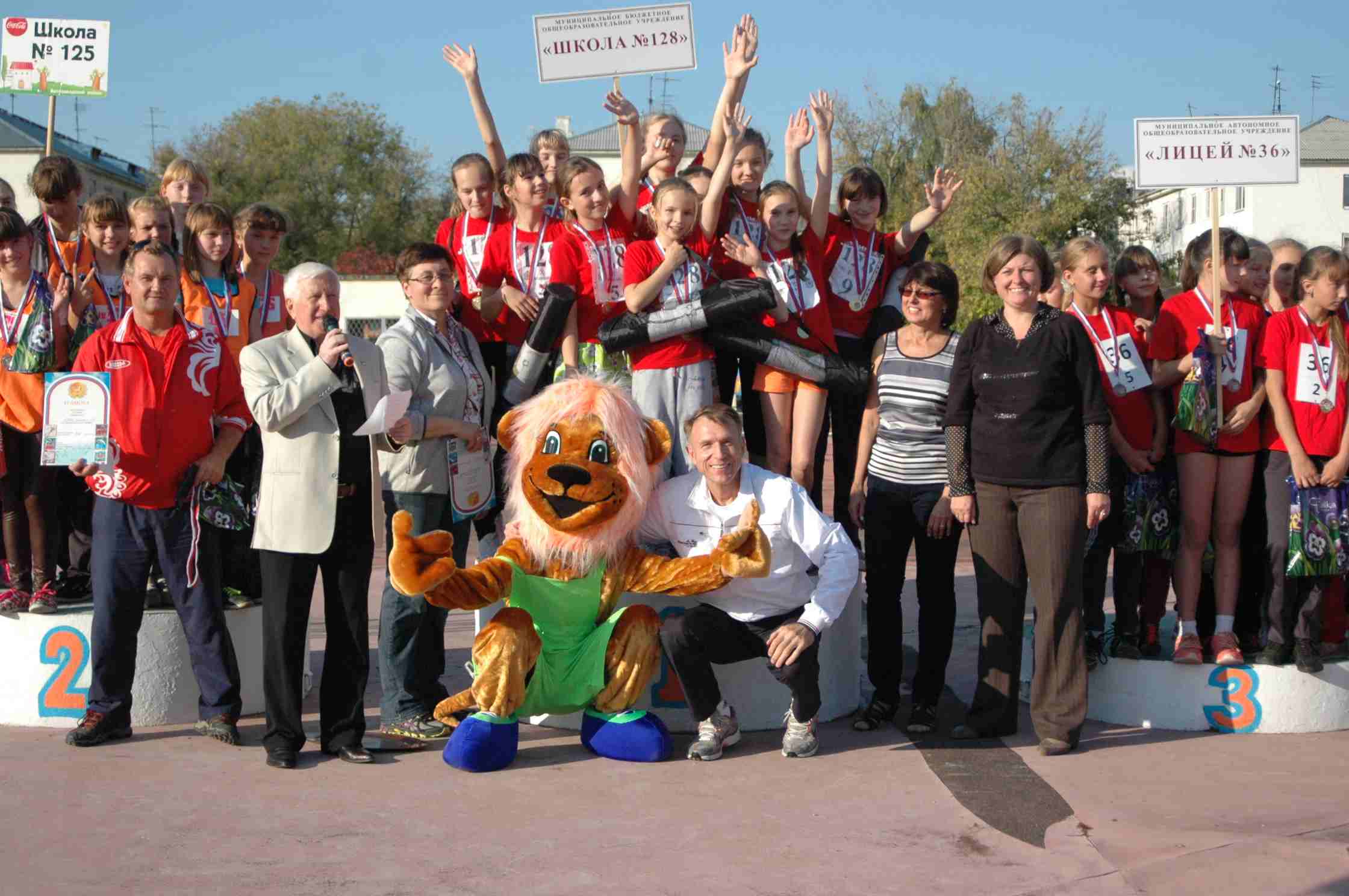 Модель ВСК "ОТ КЛАССНОГО СОДРУЖЕСТВА К ГРАЖДАНСКОМУ ОБЩЕСТВУ"
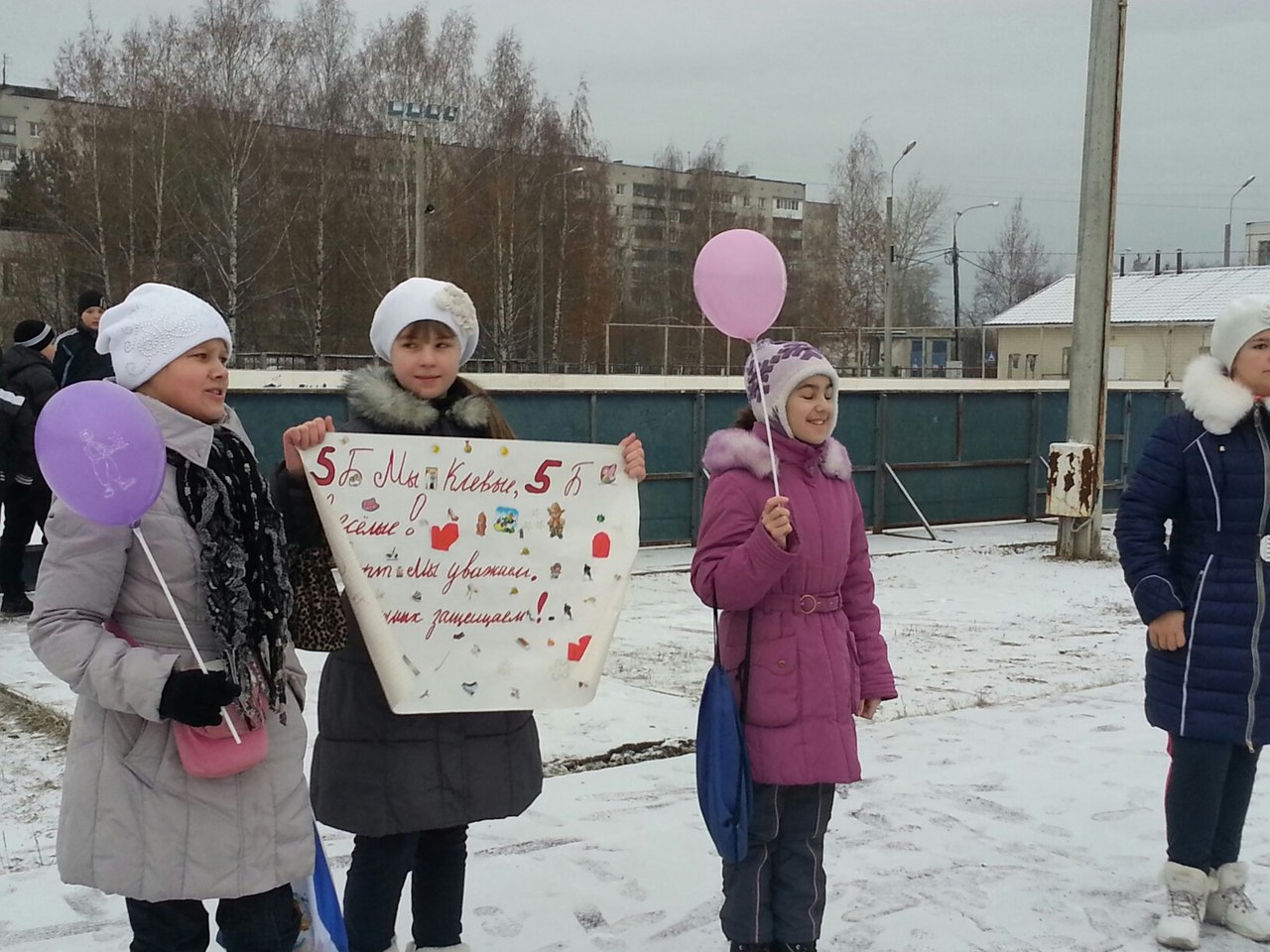 Модель ВСК "ОТ КЛАССНОГО СОДРУЖЕСТВА К ГРАЖДАНСКОМУ ОБЩЕСТВУ"
Направления
СЕМЬЯ
Модель ВСК "ОТ КЛАССНОГО СОДРУЖЕСТВА К ГРАЖДАНСКОМУ ОБЩЕСТВУ"
Управление системой
САМОУПРАВЛЕНИЕ
СОТРУДНИЧЕСТВО
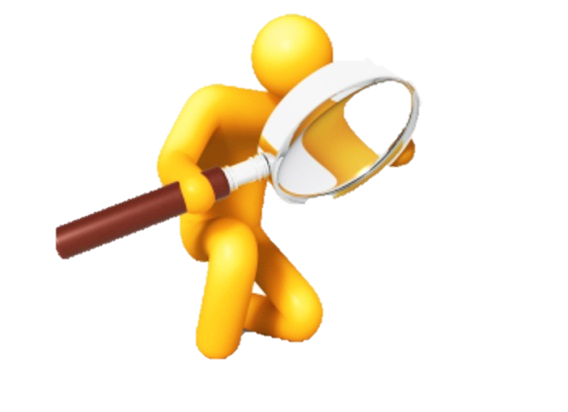 ЦЕЛЕПОЛАГАНИЕ
Ученическое самоуправление
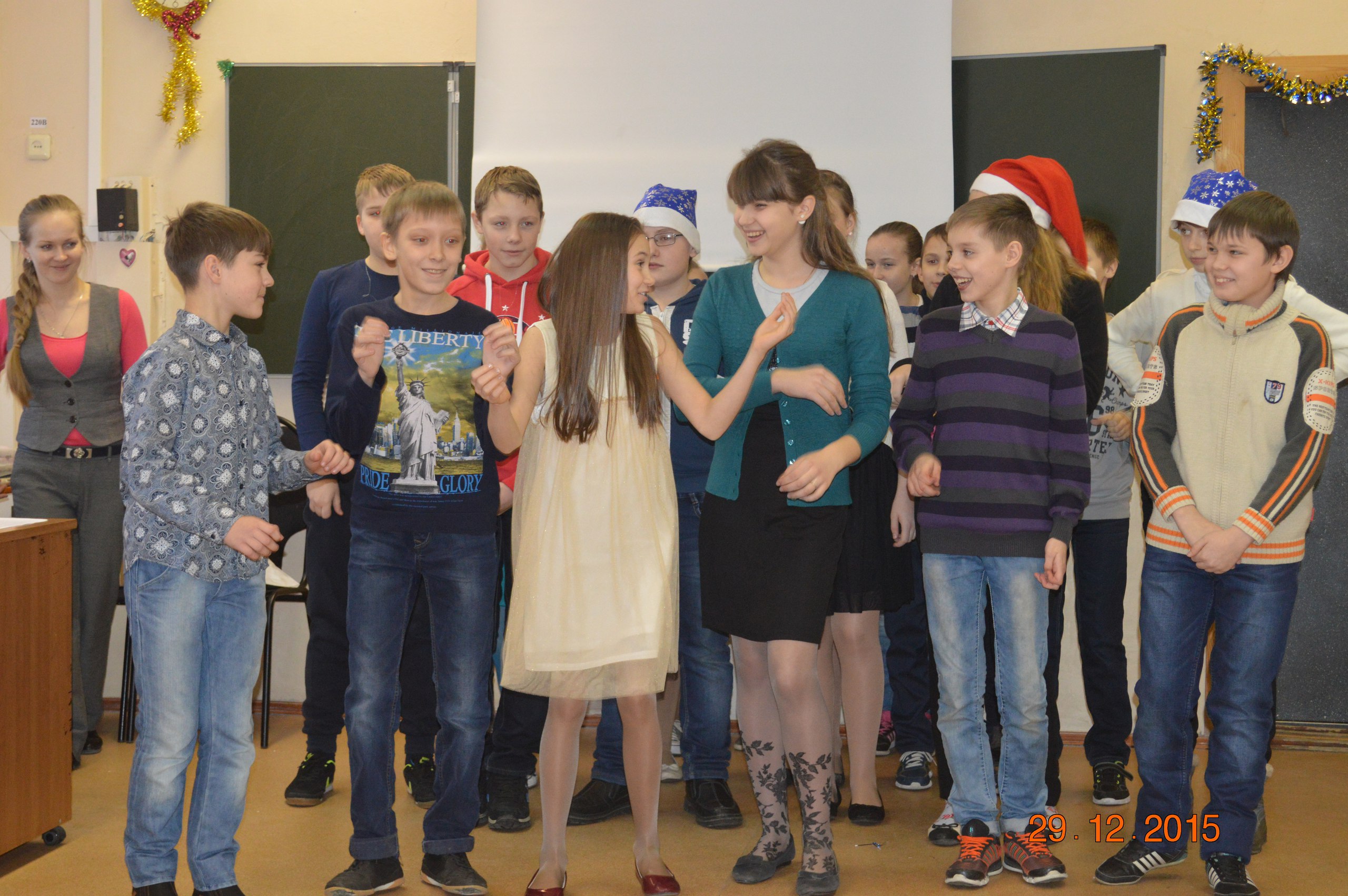 Модель ВСК "ОТ КЛАССНОГО СОДРУЖЕСТВА К ГРАЖДАНСКОМУ ОБЩЕСТВУ"
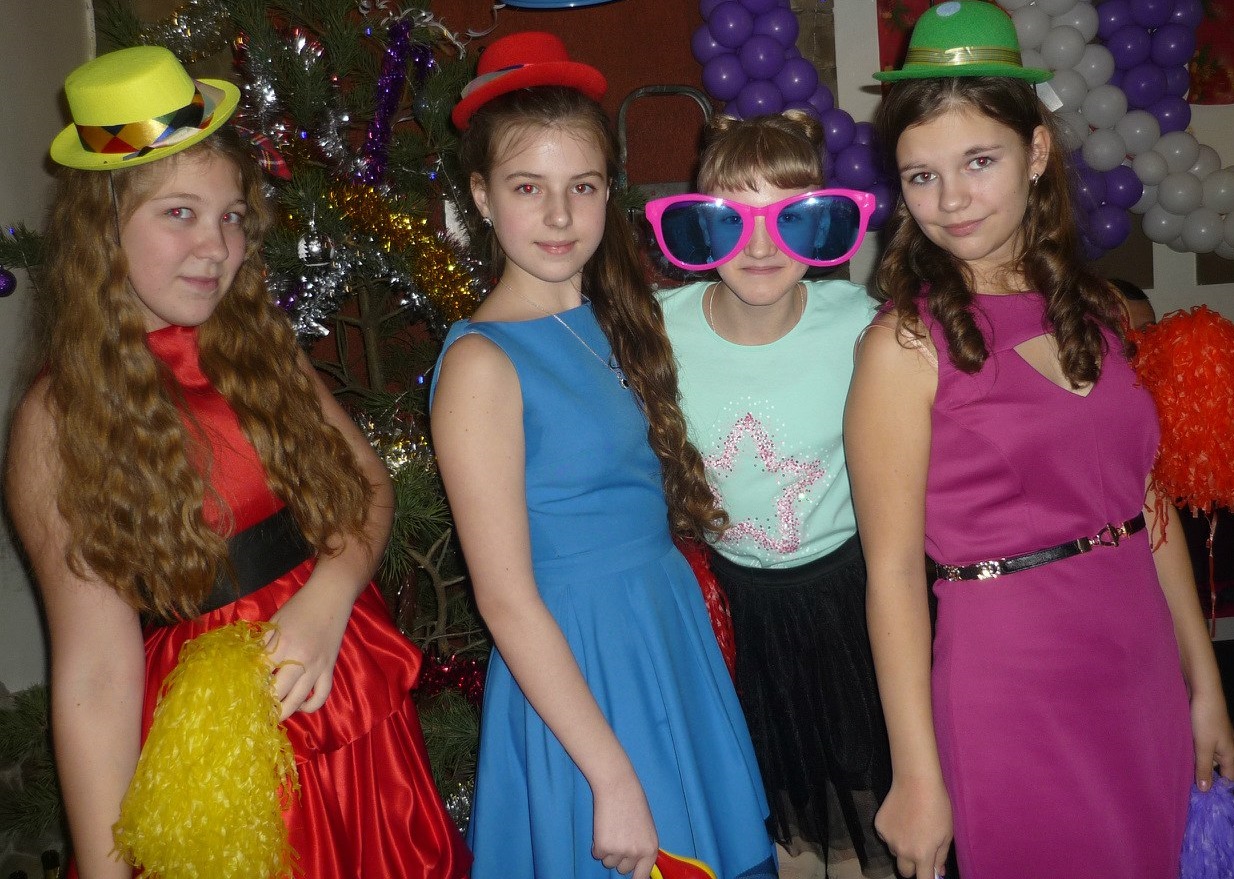 Модель ВСК "ОТ КЛАССНОГО СОДРУЖЕСТВА К ГРАЖДАНСКОМУ ОБЩЕСТВУ"
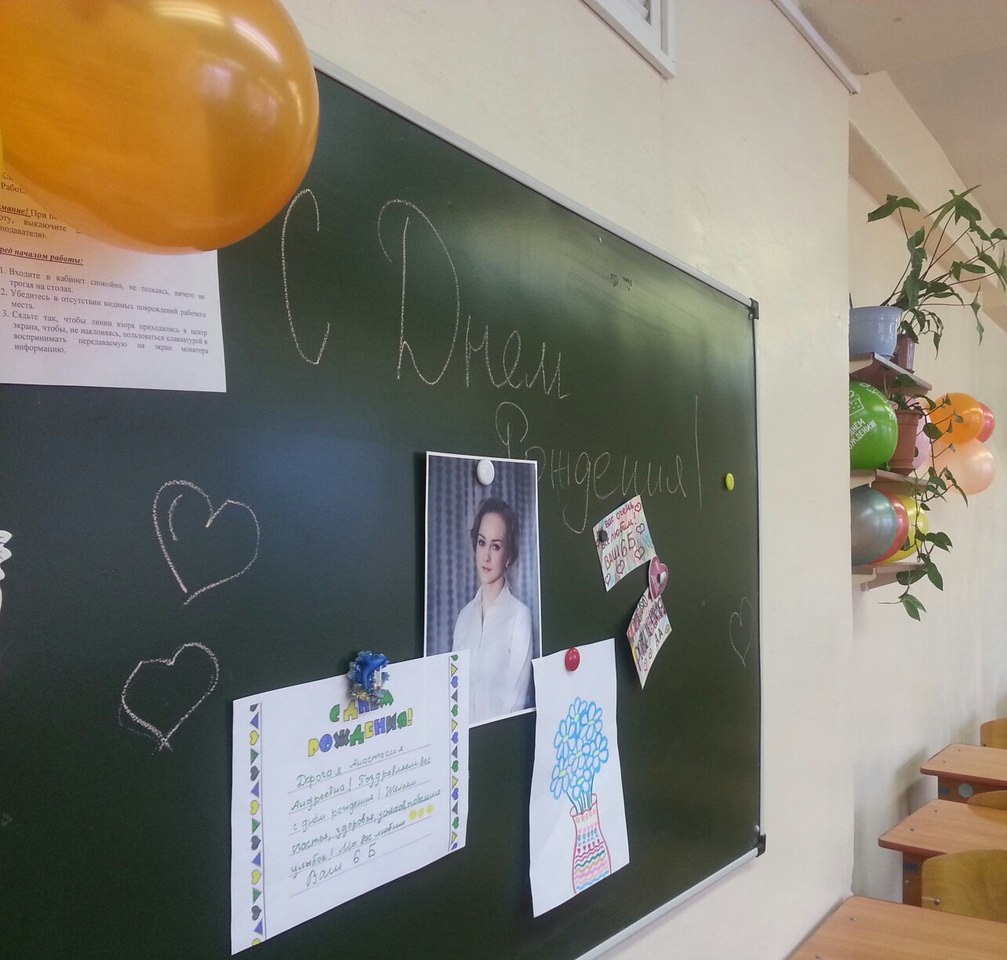 Модель ВСК "ОТ КЛАССНОГО СОДРУЖЕСТВА К ГРАЖДАНСКОМУ ОБЩЕСТВУ"
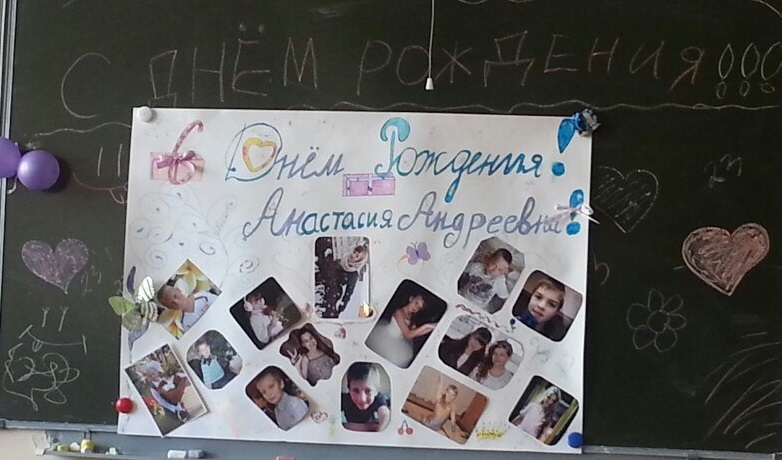 Модель ВСК "ОТ КЛАССНОГО СОДРУЖЕСТВА К ГРАЖДАНСКОМУ ОБЩЕСТВУ"
Родительское самоуправление
Модель ВСК "ОТ КЛАССНОГО СОДРУЖЕСТВА К ГРАЖДАНСКОМУ ОБЩЕСТВУ"
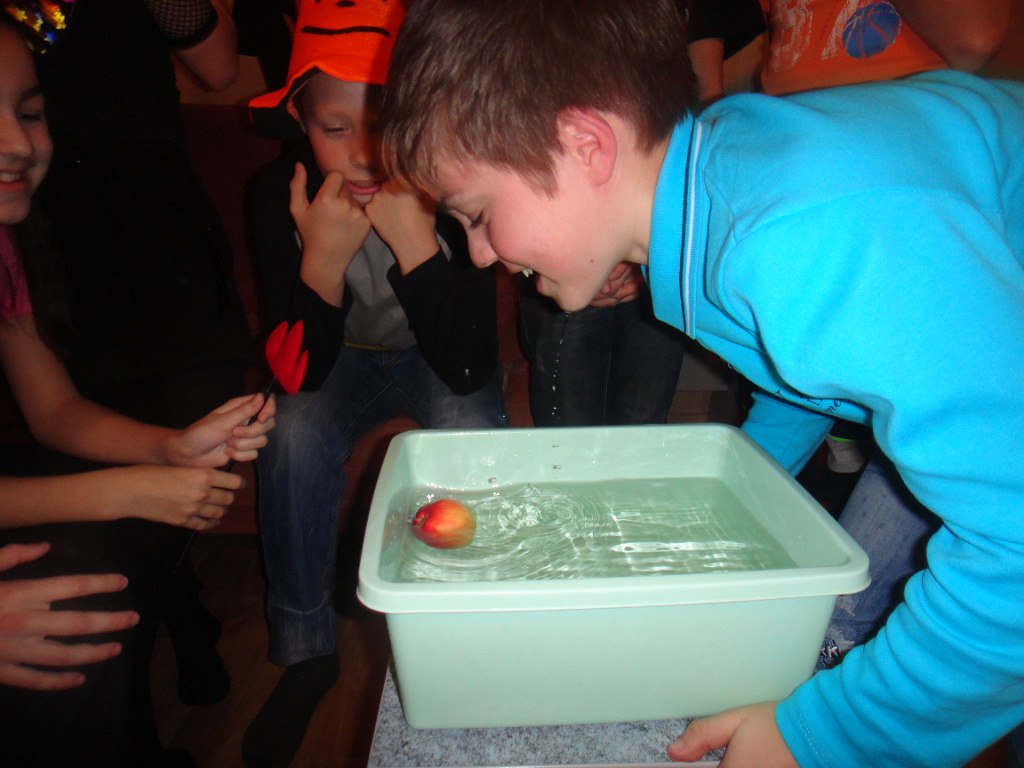 Модель ВСК "ОТ КЛАССНОГО СОДРУЖЕСТВА К ГРАЖДАНСКОМУ ОБЩЕСТВУ"
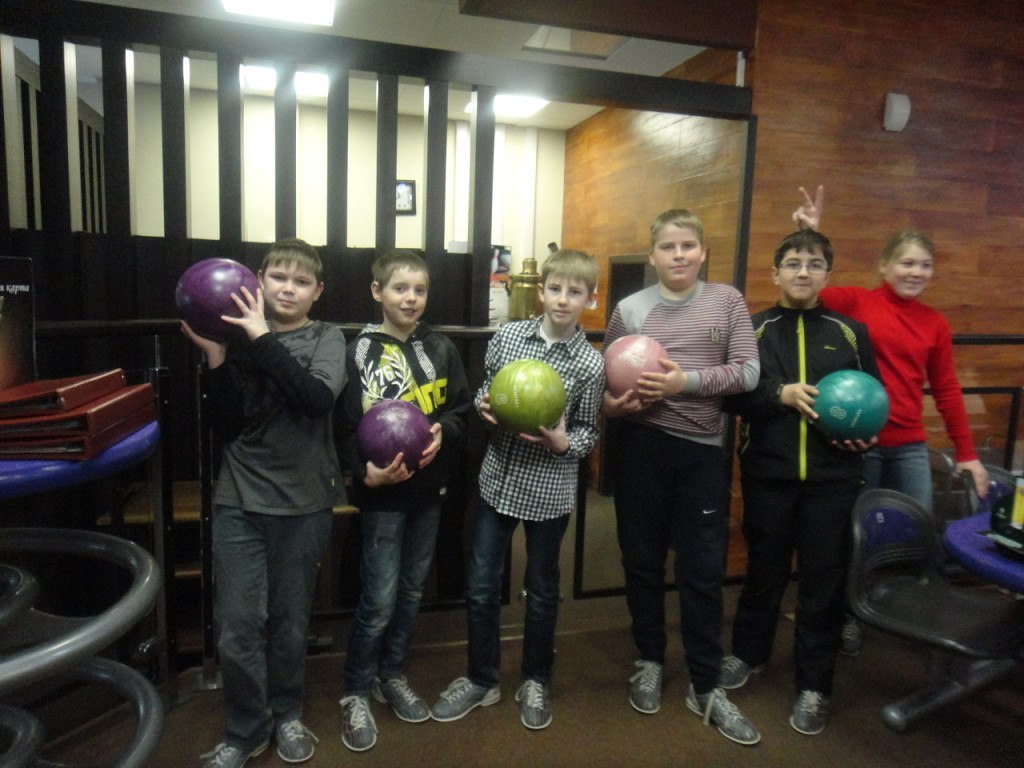 Модель ВСК "ОТ КЛАССНОГО СОДРУЖЕСТВА К ГРАЖДАНСКОМУ ОБЩЕСТВУ"
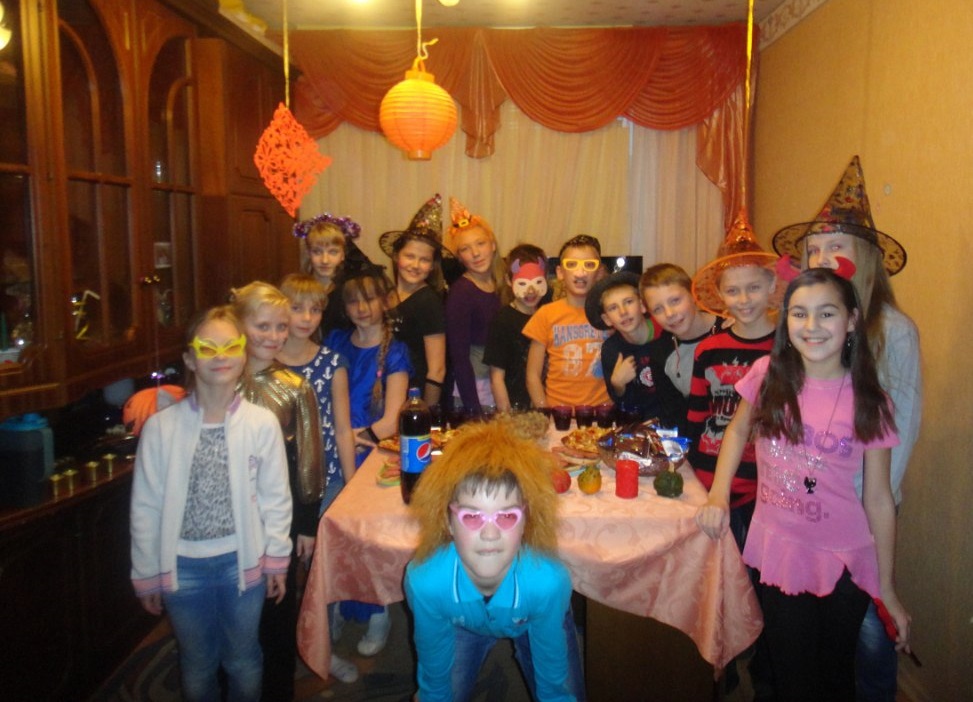 Модель ВСК "ОТ КЛАССНОГО СОДРУЖЕСТВА К ГРАЖДАНСКОМУ ОБЩЕСТВУ"
Мониторинг
Личностный рост, 
Степанов П.В.
Уровень самоуправления, Рожков М.И.
«Патриотизм и как я его понимаю»
Анкета «Дом моей души» Ш.А. Амонашвили
«Моя миссия на Земле...»
 
«…очищать природу»;
«…лечить животных»;
«…помогать и спасать людей»;
«…делать этот мир добрее»
«…для защиты родителей, когда
         они состарятся»;
«…спасти мир»;
«…лечить людей»;
«…сделать крепче Россию, её оборону укрепят мои изобретения»;
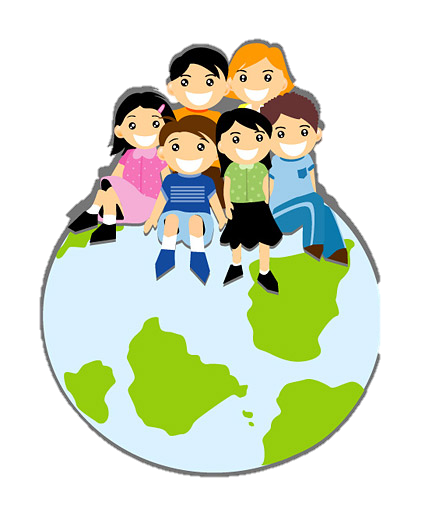 Модель ВСК "ОТ КЛАССНОГО СОДРУЖЕСТВА К ГРАЖДАНСКОМУ ОБЩЕСТВУ"
Инсценировка песни «Огонёк»
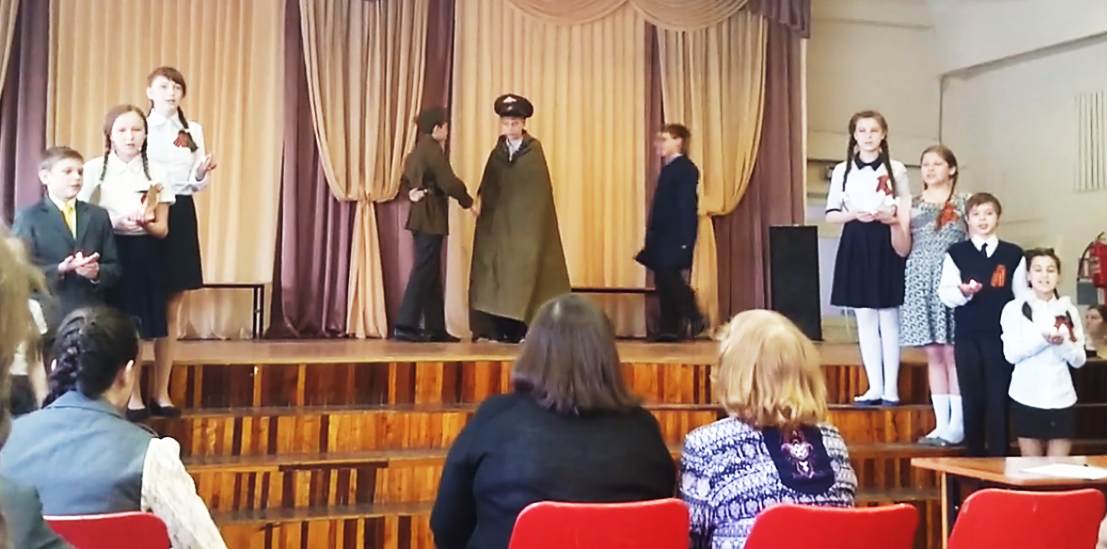 Модель ВСК "ОТ КЛАССНОГО СОДРУЖЕСТВА К ГРАЖДАНСКОМУ ОБЩЕСТВУ"
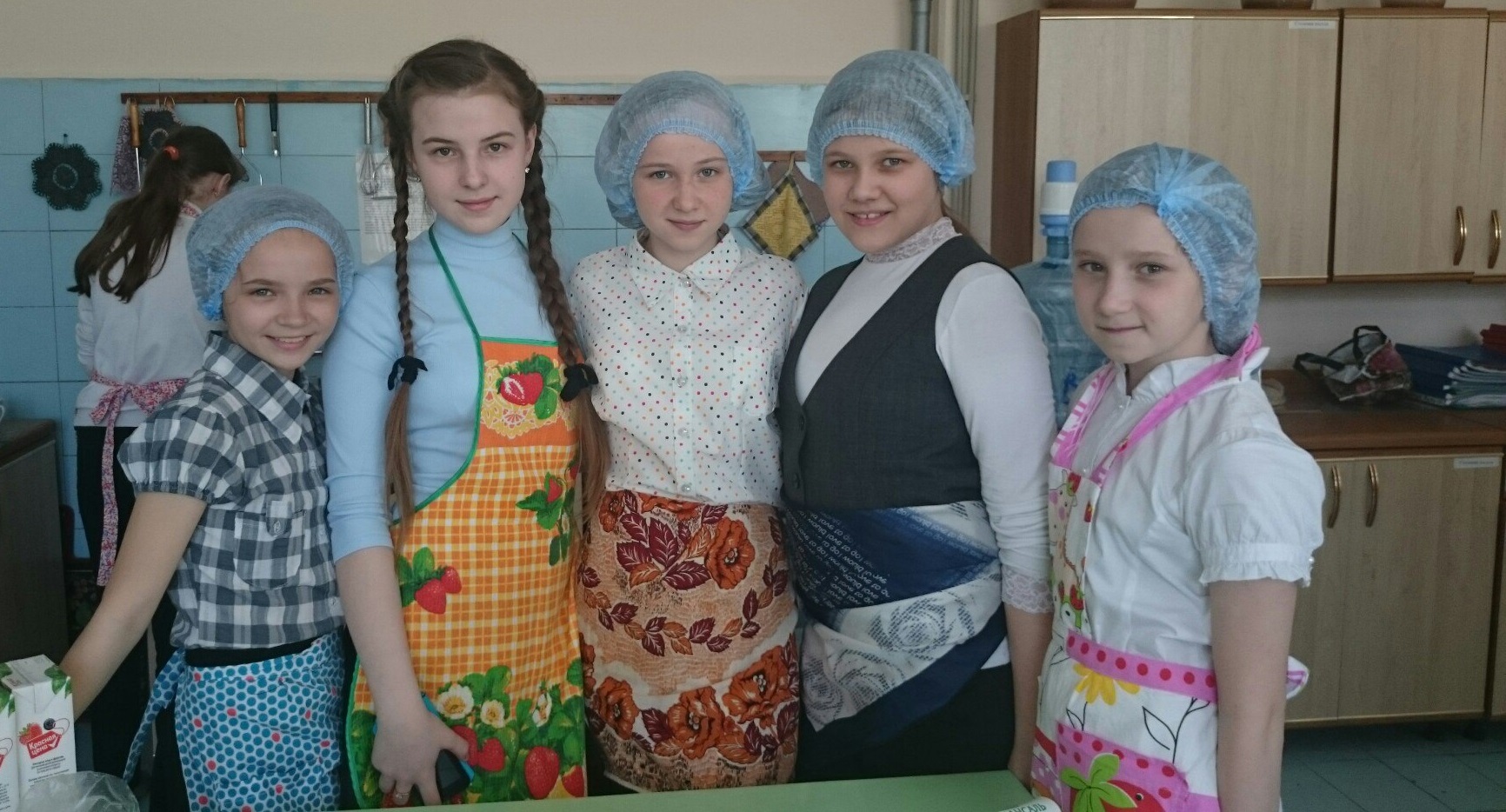 Модель ВСК "ОТ КЛАССНОГО СОДРУЖЕСТВА К ГРАЖДАНСКОМУ ОБЩЕСТВУ"
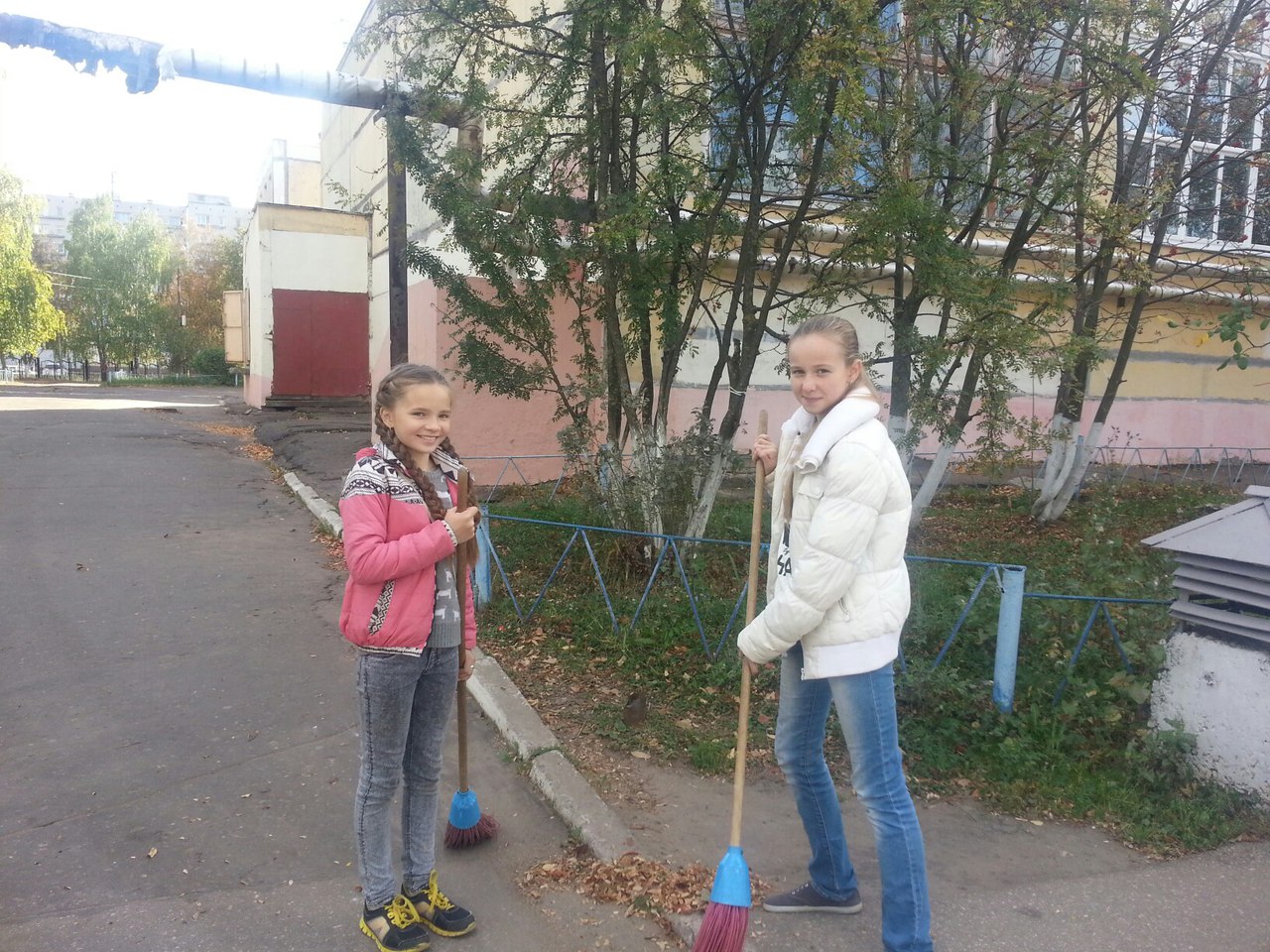 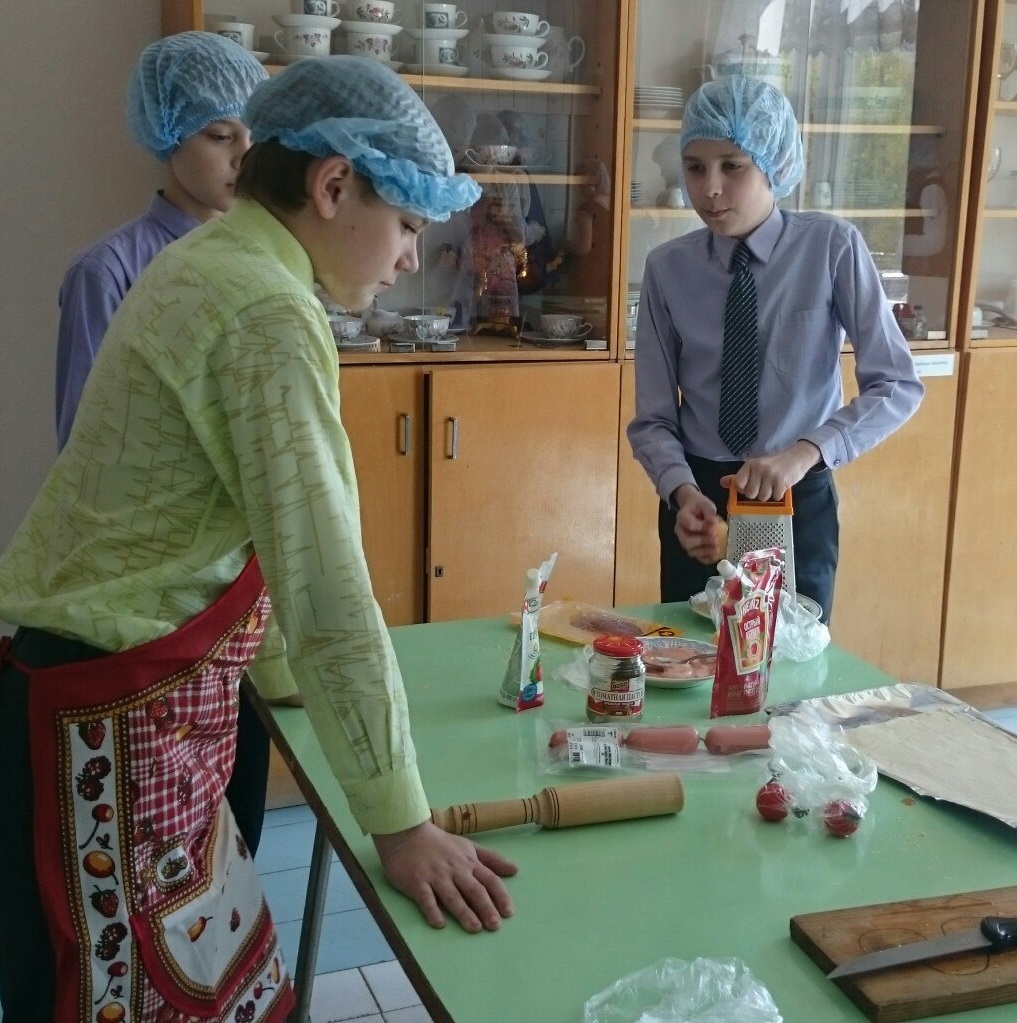 Модель ВСК "ОТ КЛАССНОГО СОДРУЖЕСТВА К ГРАЖДАНСКОМУ ОБЩЕСТВУ"
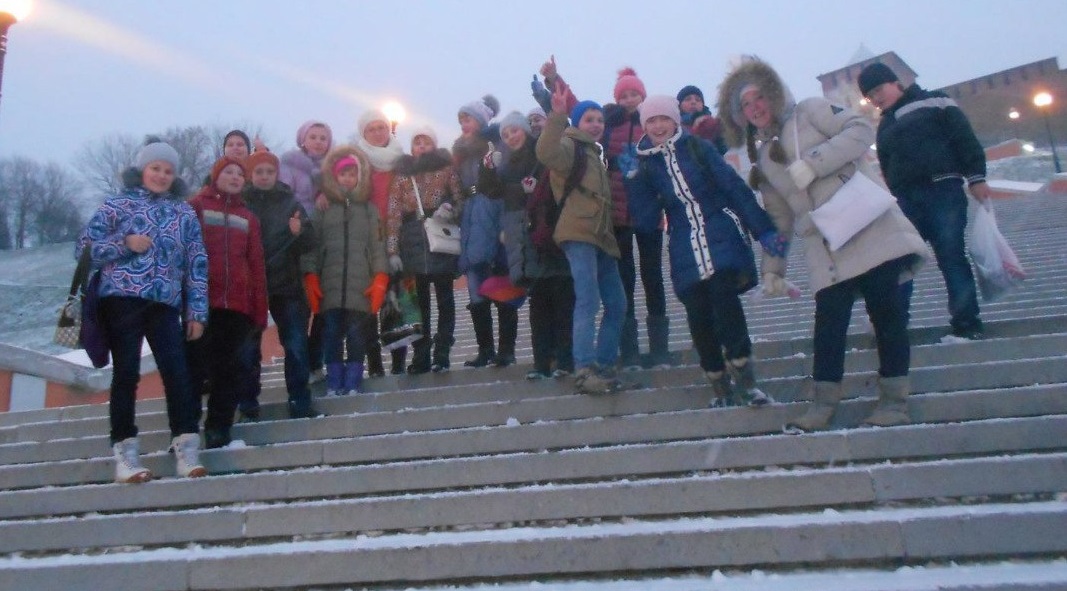 Модель ВСК "ОТ КЛАССНОГО СОДРУЖЕСТВА К ГРАЖДАНСКОМУ ОБЩЕСТВУ"
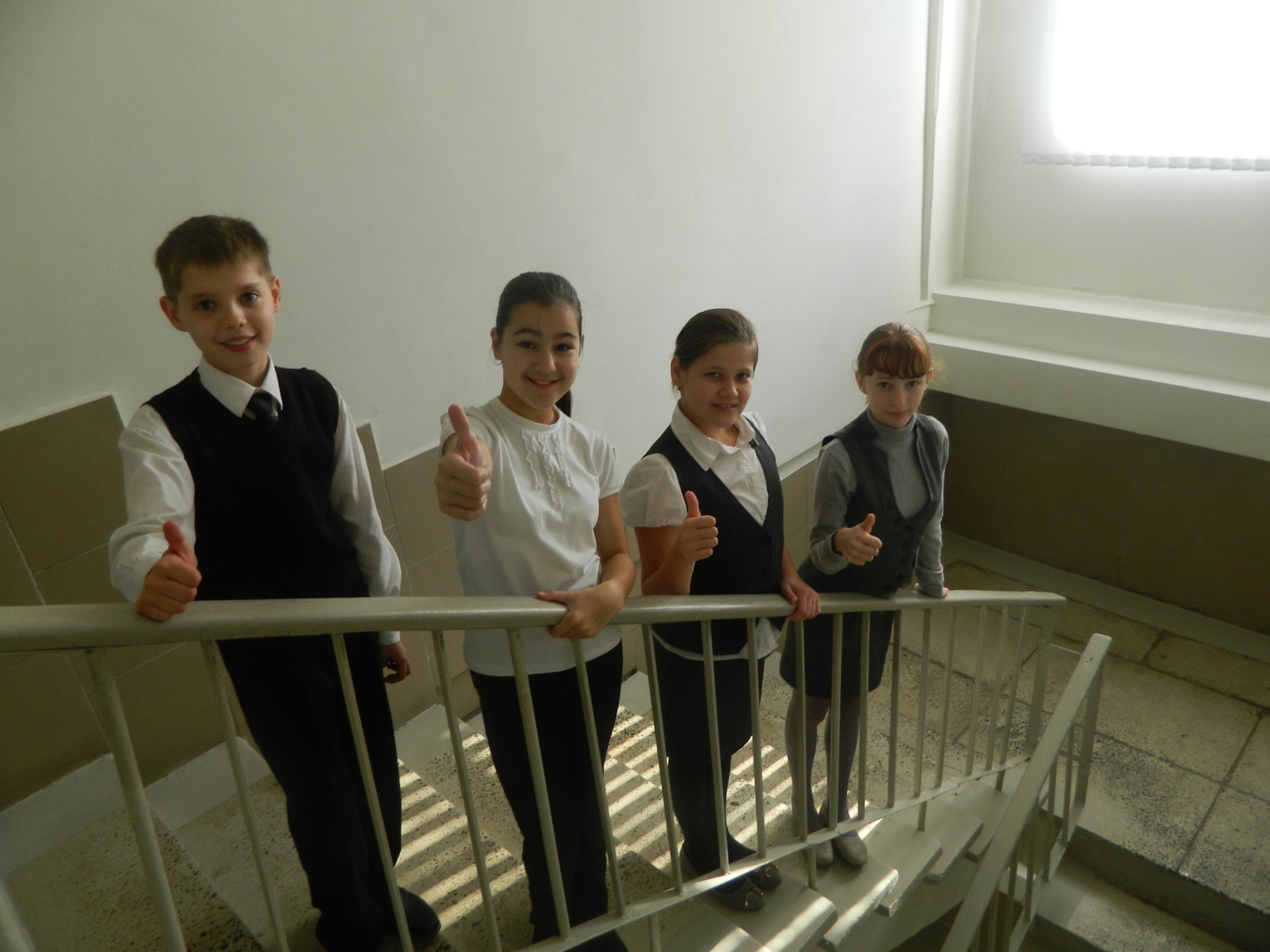 Модель ВСК "ОТ КЛАССНОГО СОДРУЖЕСТВА К ГРАЖДАНСКОМУ ОБЩЕСТВУ"
Модель выпускника
Модель ВСК "ОТ КЛАССНОГО СОДРУЖЕСТВА К ГРАЖДАНСКОМУ ОБЩЕСТВУ"
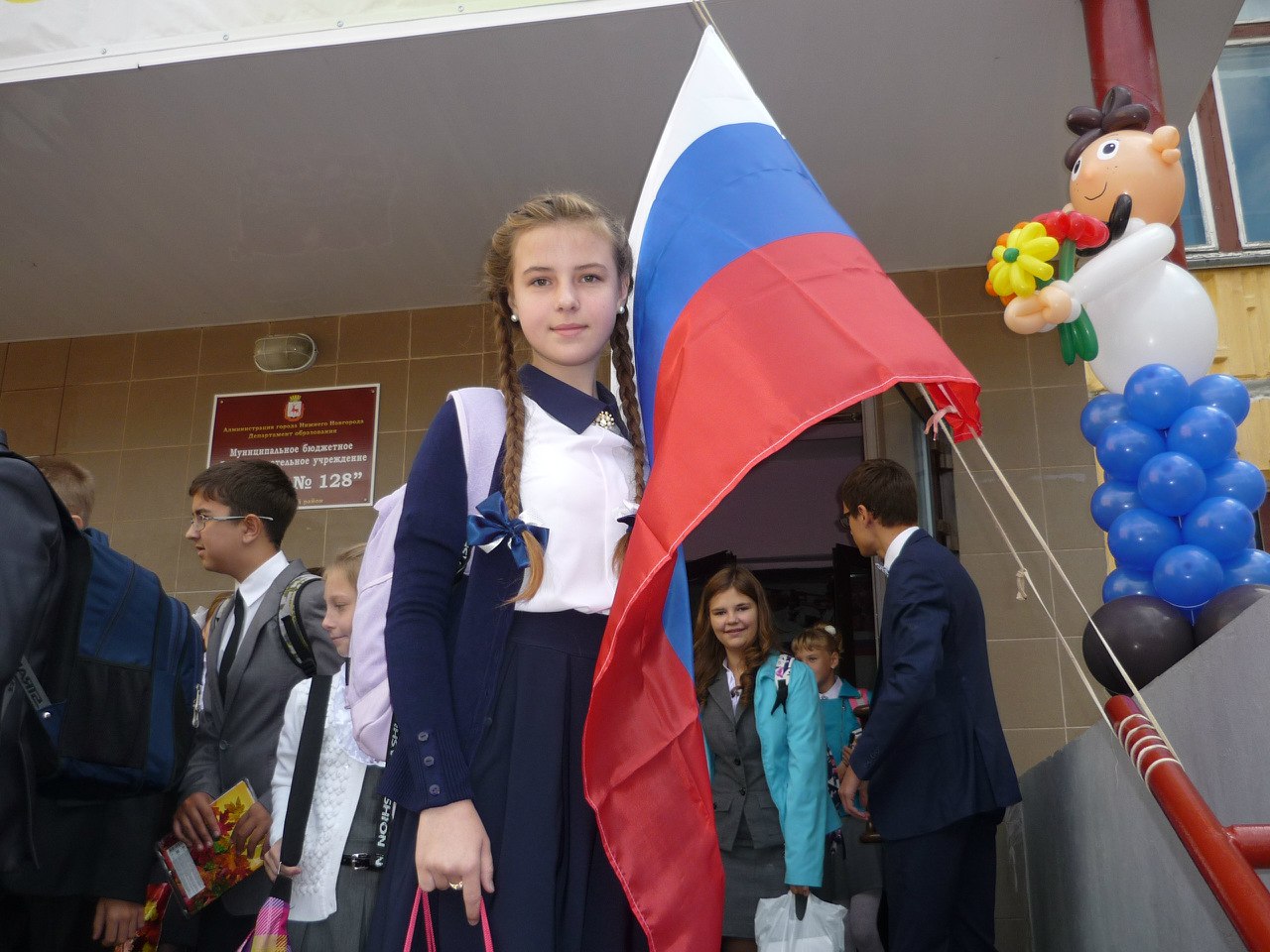 Модель ВСК "ОТ КЛАССНОГО СОДРУЖЕСТВА К ГРАЖДАНСКОМУ ОБЩЕСТВУ"
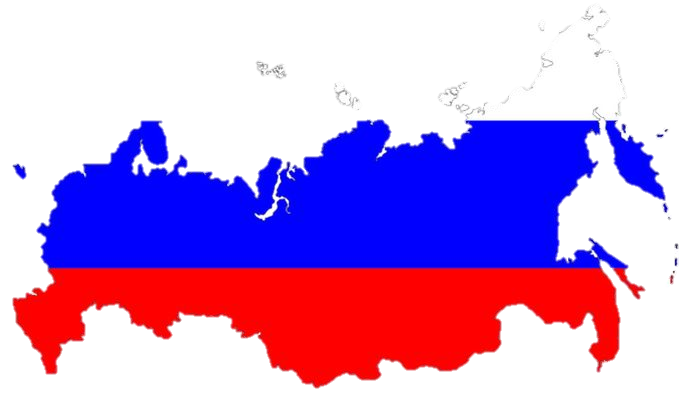 Модель ВСК "ОТ КЛАССНОГО СОДРУЖЕСТВА К ГРАЖДАНСКОМУ ОБЩЕСТВУ"